Marcom Report
Bindoo Srivastava, Marcom Chair
6 July 2023
© 2023 oneM2M
Key Highlights –Jun 23
External Publications:  ETSI MEC oneM2M White Paper
oneM2M Developers Resources – 8 out of 9 now available on YouTube and Wiki 
Engagement: 2 Executive Insights published in June. (10 Total in CY’23)
Visibility:
Total Events organized (nil@oneM2M, 1@Partner, nil@Regional level)
Speaking Opportunities – 2 availed
Social Media (Till Jun’23): LinkedIn 1371 followers (▲6 in Jun’23), 41 total posts CY’23; Twitter 1451 followers, 194 total posts CY’23
Communiques & PRs: 
PRs – 0 issued
Refer oneM2M Promotions Tracker
© 2023 oneM2M
[Speaker Notes: External Publications:
ETSI MEC oneM2M White Paper

Executive Interviews:
oneM2M in Utilities by Atheros – 5th Jun’23 Ray Bell  
IIT Hyderabad – Dr. Sachin Chaudhai 22nd June 2023

Partner events
TTA - oneM2M Global seminar - 13 June 2023

Regional level


Speaking Opportunities – 
Bindoo spoke@WTISD celebration - 8 June 2023]
Campaign proposal by PPR - oneM2M Champions - Update
Campaign: Champion Series
Showcase the importance of ‘Contributors across oneM2M’ and why each person chooses to play an active role in defining and developing standards to address the need for interoperable and scalable IoT systems.
Objective: Promote membership and increase brand exposure across key target regions. 
Post: Carousel style
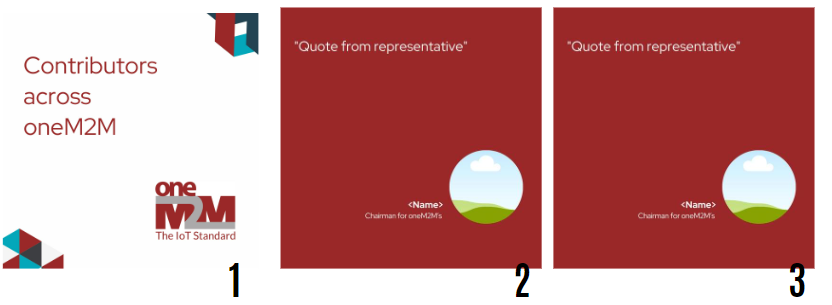 Volunteers
Andreas Kraft
Bob Flynn
SeungMyeong Jeong
CDOT
MEC White Paper: Sponsored LinkedIn Plan
Organic post for LinkedIn:
#ETSI & oneM2M have released a white paper on “Enabling Multi-access Edge Computing in Internet-of- Things: how to deploy ETSI MEC and oneM2M”. Bringing computing capabilities to the so called “Edge” is likely to influence future communication systems and enable new services for consumers and business customers. 
 
The combination of oneM2M and ETSI ISG MEC frameworks enables the IoT ecosystem to benefit from some of the key 5G technologies that allow deployment of IoT applications tailored according to the end users’ requirements. 
 
Benefits include:
✅ Facilitation of interoperability and better adoption of edge computing along with IoT technologies
✅ Enabling efficient and interoperable deployment of IoT services in edge computing.
✅ Reliable provision of value-added connectivity with QoS capabilities. 

Read the full white paper here: https://bit.ly/3qZmA1Q 
#oneM2M #IoT #5G 
<placeholder for graphic>
Upcoming Events/Opportunities
WTISD celebration -8 June 2023- Bindoo Srivastava (Courtesy Dr Hideyuki Iwata San)
The global oneM2M event and hackathon awards ceremony in Seoul 13 Jun’23 
ETSI IoT Week || 4-6 July 2023
Engagement with Penn State University during TP62 || 14-18  Aug’23 || PSU
Smart Nation Expo 2023 || 16 -21 Sep’23 ||  Kuala Lumpur (being explored)
CDOT-DoT-TSDSI oneM2M Conference || 25-26 Sep’23
IoT security & Stds based IoT/M2M practical implementations of solutions | 25-26 sep’23 | New Delhi
Korea IoT week (11-13 Oct’23)
IMC 2023 (27-29 Oct’23)
TTDD 2023 || 3-6 Oct’23
IoT Tech Expo - Global (30th November – 1st December) – London: Rana Kamill

Opportunity to contribute an article to Architecture & Governance magazine. We have contributed articles in the past, most recently last year.
© 2022 oneM2M
Reference Slides
© 2023 oneM2M
oneM2M in Press: TBU
© 2023 oneM2M
[Speaker Notes: International Institute of Information Technology (Hyderabad)blog post (January 2023) - IITH's Smart City team wins Best Technology award in Korean hackathon ETSI Enjoy! January 2023Research and Innovation in IoT Standardization
ETSI Enjoy! January 2023Research and Innovation in IoT Standardization]
oneM2M in News
© 2023 oneM2M
Engagement – Executive Insights (CY23)
oneM2M in the News – 1210 Subscribers

Press Releases – 1

Media queries  to  oneM2M_PressMedia@list.onem2m.org being forwarded to Bindoo, Aurindam, Ken, Akash
Executive Insights
IoT systems and the evolution of solution requirements by nTels – 9th Jan’23
Standardization in Smart Elevator by Patrick Cox (TRE-E scrl) – 16th Jan’23
Standardization in Smart Lift Sector by Marco Cogliati (TRE-E scrl) – 1st Feb’23
CDOT’s Common Service Platform – 22nd Feb’23
India’s Standard Based IoT Ecosystem – 23rd Feb’23
TP#58 and Release 5 Standardization Activities – 22nd Mar’23
DT IoT Hub – 4th May’23
TP#59 – 11th May’23
Activities Tracker link
© 2023 oneM2M
[Speaker Notes: Interview in pipeline – 
https://futureiot.tech/]
Thought Leadership – Articles CY’23
Global Journals
None

Trade Journals
The Fast Mode – Standardization for Metaverse
Pipeline Magazine – IoT Trends for 2023

Regional
None

Partner Communiques
ETSI Enjoy – Research & Innovation in IoT Standardization (Jan’23 edition)
ETSI Enjoy – IoT and Sustainability (Apr’23 edition)
ATIS on Metaverse Standardization (Mar’23)
Activities Tracker link
© 2023 oneM2M
[Speaker Notes: 2023 IoT trends for A&G via PrPR]
Website – Visits
Website Visits

&

Top 10 countries
© 2023 oneM2M
Thank You
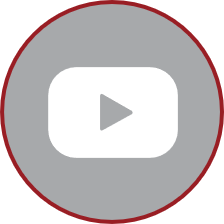 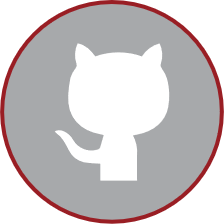 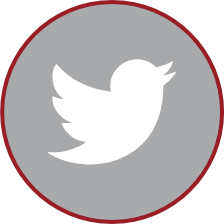 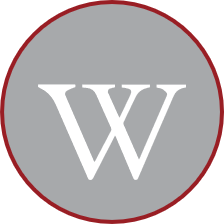 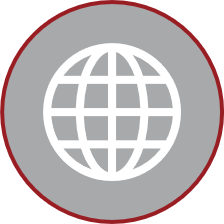 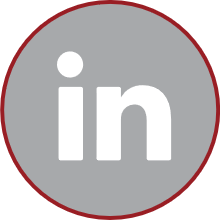 © 2023 oneM2M